Bismillahirrahmannirrahiim
Assalamualaikum Warahmatullahi Wabarakatuh
Tugas Mata kuliah  : Bisnis Inernasional 

Dosen  Pengampu  : Dr H. Fachrurazi, S Ag MM
MANAJEMEN STRATEGIS INTERNASIONAL
KELOMPOK 8
INDAH FAIRUZ SALSABILA (11915012)

ROSALINA SARI (11915066)

SINTIA (11915086)
Pengertian manajemen strategis internasional
Manajemen strategis internasional adalah proses yang komprehensif dan terus berlangsung yang bertujuan untuk merumuskan dan mengimplementasikan strategi yang membuat perusahaan mampu bersaing secara efektif di dunia internasional . 
 Proses pengembangan strategis internasional sering disebut perencanaan strategi . perencanaan strategis biasanya menjadi tanggung jawab eksekutif tingkat atas dikantor pusat perusaahaan dan manajer senior dicabang operasional perusahaan domestik luar negeri .
B.	Tantangan Manajemen Stategis Internasional
Strategi dalam bisnis internasional dipengaruhi oleh banyak pertimbangan, dimana pertimbangan tersebut menjadi tantangan yang harus dihadapi suatu perusahaan multinasional. Tantangan tersebut diantaranya yaitu:
1. Strategi pemasaran globalTantangan pertama untuk sebuah perusahaan Internasional adalah untuk membuat strategi global dan kemudian menerapkannya. Para manajer dan orang-orang diposisi pengambilan keputusan sering merasa sulit untuk mengubah pola pikir mereka yang tidak digunakan untuk bekerja dalam paradigma global. Manajemen bisnis internasional mengharuskan manajemen luar biasa yang sebelumnya mengetahui dan keterampilan kepemimpinan.
2. Politik InternasionalKeadaan politik suatu Negara sangat berpengaruh pada keberlanjutan bisnis Internasional. Ada kecenderungan yang berkembang bagi pemerintah untuk memantau dan mengatur perdagangan dan investasi internasional. Seperti intervensi pemerintah dalam sistem pertukaran modal membuat sulit bagi perusahaan multinasional dan menjadi ketidakpastian yang dihasilkan perubahan dalam perencanaan strategic perusahaan multinasional. Perubahan ini dimodelkan sebagai biaya informasi yang harus diminimumkan oleh perusahaan multinasional.
3.   Tantangan Keuangan dan EkonomiTantangan ini mulai dari mengatur dana untuk memulai bisnis internasional dan meliputi segala sesuatu seperti fluktuasi nilai tukar, krisis ekonomi global atau beberapa krisis ekonomi di Negara tuan rumah, pergeseran harga minyak, inflasi global atau hambatan tarif yang dikenakan oleh pemerintah tuan rumah, serta kebijakan terkait ekspor pemerintah sendiri.
4.  Lingkungan Tempat Perusahaan Multinasional Beroperasi.Lingkungan dan pemerintah mendorong perubahan, mempengaruhi dan membatasi pilihan terbuka untuk perusahaan multinasional. Tidak semua perusahaan multinasional dapat merespon secara efisien faktor-faktor lingkungan. Perusahaan yang tidak mampu merespon lingkungan akan kehilangan daya saing terhadap perusahaan multinasional pesaing atau perusahaan negara setempat.
C. Mengembangkan strategi internasional
Perusahaan biasanya menghasilkan manajemen strategi internasional dalam dua proses ,formulasi strategi dan implementasi strategi . secara sederhana , dapat diartikan formulasi strategi untuk memutuskan apa yang dilakukan dan implementasi strategi yang melakukannya.
Dalam formulasi strategi , perusahaan menetapkan tujuan dan rencana strategi yang akan memimpin kepada pencapaian tujuan-tujuan tersebut . dalam formulasi strategi internasional , manajer mengembangkan ,memperhalus , dan menyetujui dimana pasar yang akan mereka masuki atau keluar dan bagaimana cara yang untuk berkompetisi dimasing-masing dipasar tersebut . 
 Dalam implementasi strategi , perusahaan mengembangkan taktik untuk mencapai strategi internasional yang telah dirumuskan . implementasi strategi biasanya dicapai melalui desain organisasi , pekerjaan karyawan , dan sistem pengendalian dan prosesnya .
D. Tingkatan Strategi Internasional
Kompleksitas manajemen strategis internasional memerlukan pengembangan strategi untuk tiga tingkat yang berbeda dalam organisasi. Tingkatan strategi internasional dapat dikategorikan sebagai berikut :
a.  Strategi korporasi (corporate strategy) yang meliputi strategi bisnis tunggal (single-business strategy), strategi diversifikasi yang terkait dengan bisnis inti perusahaan (related diversification), and strategi diversifikasi yang tidak terkait dengan bisnis inti perusahaan (unrelated diversification).
b.  Strategi bisnis (business strategy) meliputi: strategi diferensiasi (differentiation), strategi kepemimpinan biaya (cost leadership), dan strategi fokus (focus).
c.  Strategi fungsional (functional strategy) meliputi: strategi keuangan (finance), pemasaran (marketing), operasi (operation), manajemen sumber daya manusia (HR management), dan riset dan pengembangan (R&D).
Griffin.W.Ricky,dan Pustay. W Michael.2015.Bisnis Internasional.Jakarta:Salemba Empat
Dharmawan, J. (2019).
Kartawinata, B. R., Wardhana, A., & Syahputra. (2014). Bisnis Internasional. In PT.Karya Manunggal Lithomas (Issue August).
Lucyani, D. fryda. (2009). Bab I Pendahuluan ِ ه ِ َ ي ي ْ ِ ِ ْ م ن م لو ُ ِّ َّ ي ُ ي َ ه ِ ت َ ي ٌ َ ق ع َْ ه ف ل ْ خ ُ ُ ه َ ل ح ق ِ ب هه ِ للل دل ر َ م ل ذ ِ ِ ِ ن م ِ ل َ ح و ن م ِ م ه ِ ِ ُ ْ ه َ أ ِ ب ا م لل ه ِ َ م ُ ْ م َ لا َ ف ل ً ء َ س َ ْ ه هو د َ ُ ه َ ل د َ ْ س ف. Journal Information, 10(3), 1–16.
Robinson, P. (n.d.). Manajemen Strategis 1 (ed.10 ) Koran. Penerbit Salemba. https://books.google.co.id/books?id=GopP6S9Mt8QC
Wijoyo, H., Sunarsi, D., Indrawan, I., & Cahyono, Y. (2020). Manajemen Pemasaran Di Era Globalisasi (Issue C).


Syaifullah, M., Fachrurazi, F., Achmad, F., Usman, S. A., & Wahyuni, R. (2019). Manajemen Strategi Galeri Investasi Syariah Dalam Meningkatkan Minat Mahasiswa Untuk Berinvestasi Di Pasar Modal Syariah. Al-Mashrafiyah: Jurnal Ekonomi, Keuangan, Dan Perbankan Syariah, 3(2), 108.
    Fachrurazi, Fachrurazi. (2021). STRATEGI                 PENDEKATAN SILAHTURAHIM; 	SENYUM  SALAM SAPA.
 Simbolon, F. (2013). Strategi Pemasaran Global. Binus Business Review, 4(1), 405–413.
Sulisworo, D. (2010). Strategi korporasi. September, 41–42.
Surjani, R. (2003). Manajemen strategi dalam menghadapi era globalisasi. Unitas, 11(1), 20–36.
H, J. H. M. (n.d.). PFI : Manajemen Strategik Kontemporer. Elex Media Komputindo. https://books.google.co.id/books?id=eqb2uqksMIsC
Implementasi, K., Implementasi, S., & Implementasi, I. K. (2000). Implementasi strategi 1. 1–9.
Intan, M. (2019). Manajemen Stratejik. https://doi.org/10.31227/osf.io/gj9de
Jeklin, A. (2016). 済無No Title No Title No Title. July, 1–23.
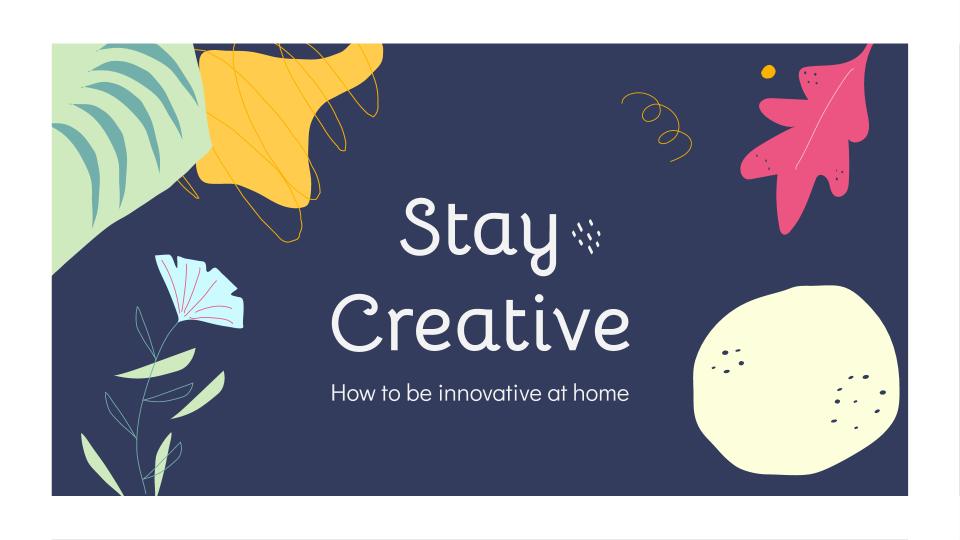 Daftar Pustaka
Alhamdulillahirobbilalamin
wassalamualaikum warahmatullahi wabarakatuh
THANK YOU